Le théâtre romain de Mérida
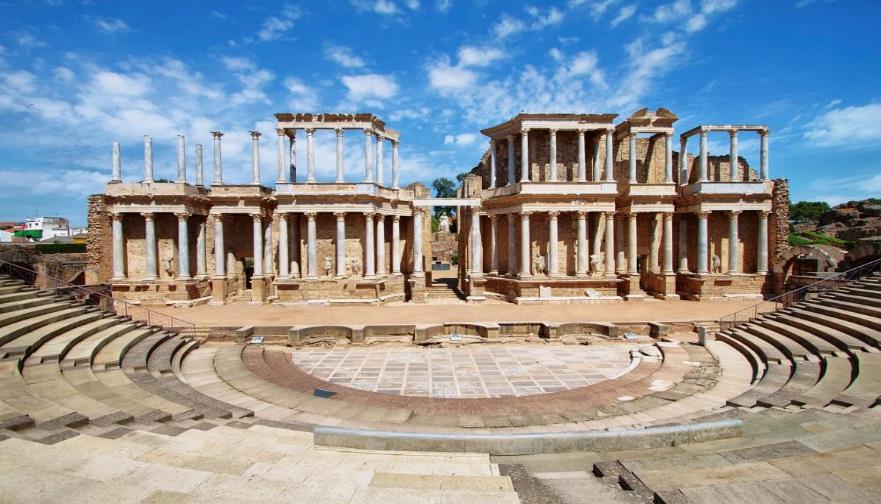 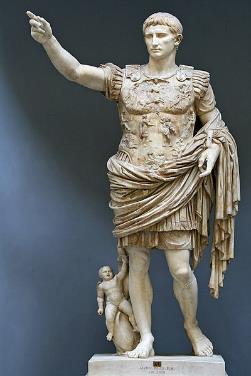 Présentation
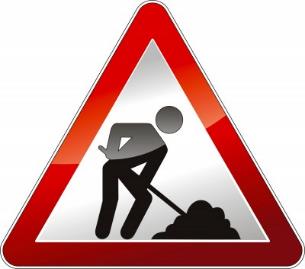 Ordonne la construction
Chantier d’un 1 an et demi
Reconstitution:
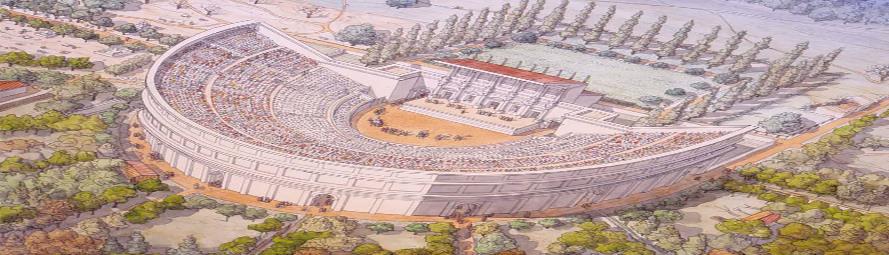 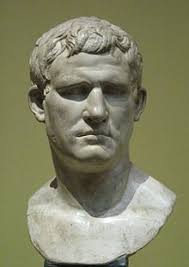 Propose la construction
Inauguration entre 16 et 15 av. J.C.
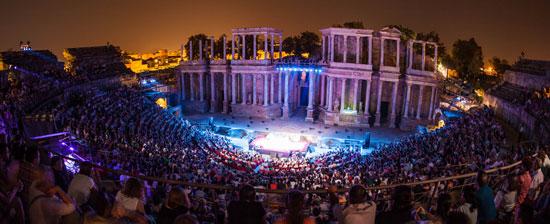 Mérida:
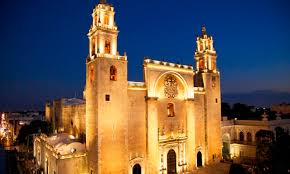 -60 000 habitants
-Lieu touristique important
-Beaucoup de monuments dont romains
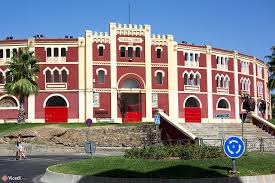 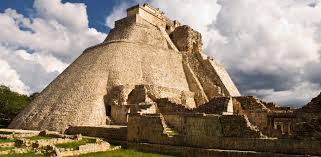 Architecture
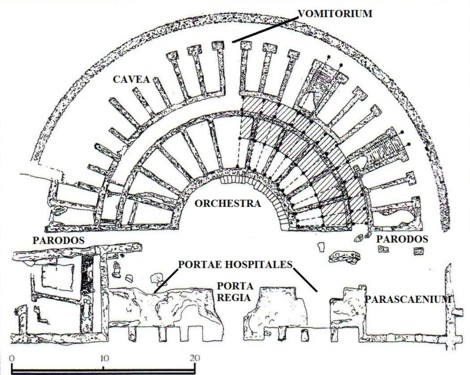 Géographie
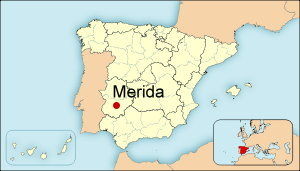 ESTRAMADURE
Ici il y a les trois types de colonnes utilisées durant l’antiquité
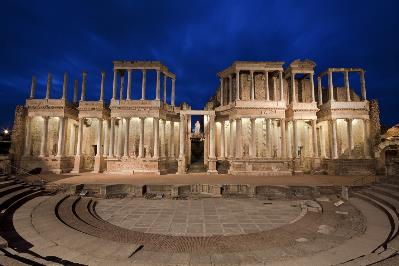 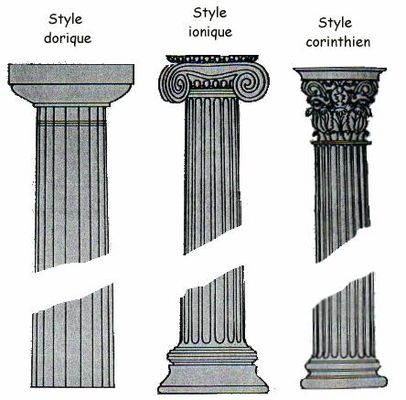 Au centre, la statue de vénus, femme de Vulcain et déesse de l’amour
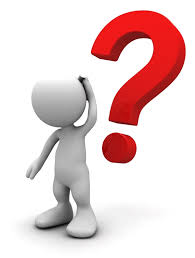 Des questions?